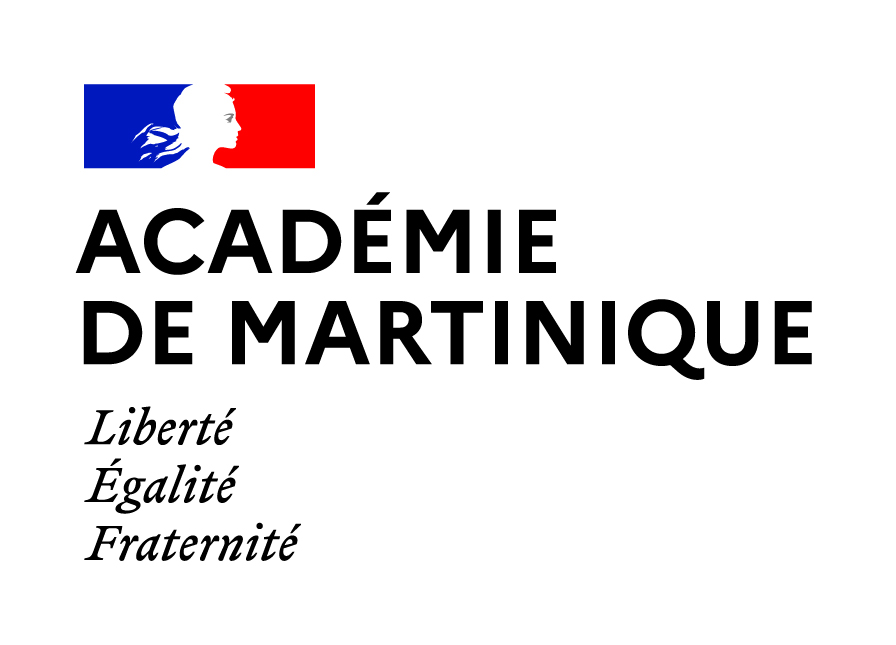 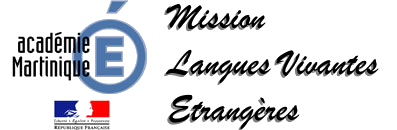 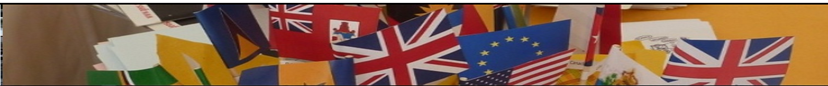 1er degré
Séances EMILE : Musique et anglais Christmas
My English week – niveau 2 - période 2
Durée : une séance de 20 min par jour
Objectifs en musique : Décrire et comparer des éléments sonores / Comparer des musiques et identifier des ressemblances et des différences /Echanger, partager et argumenter
Objectifs culturels : connaître un chant traditionnel de Noël en anglais
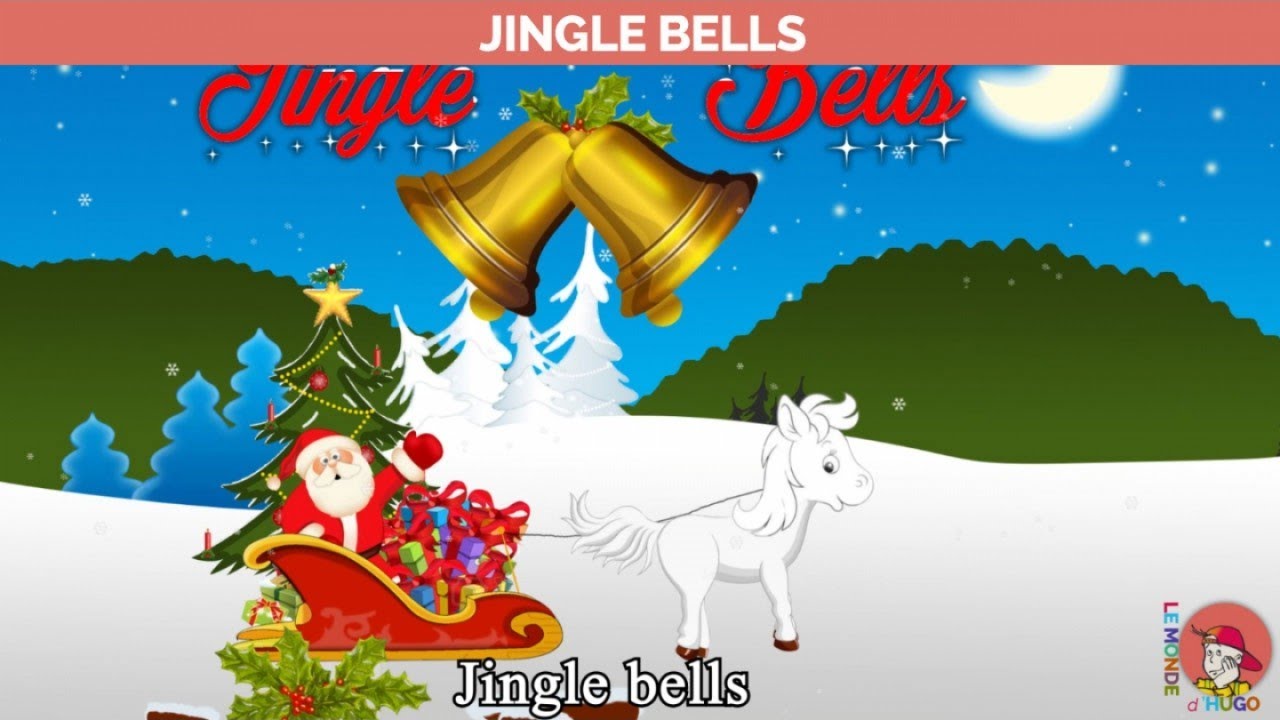 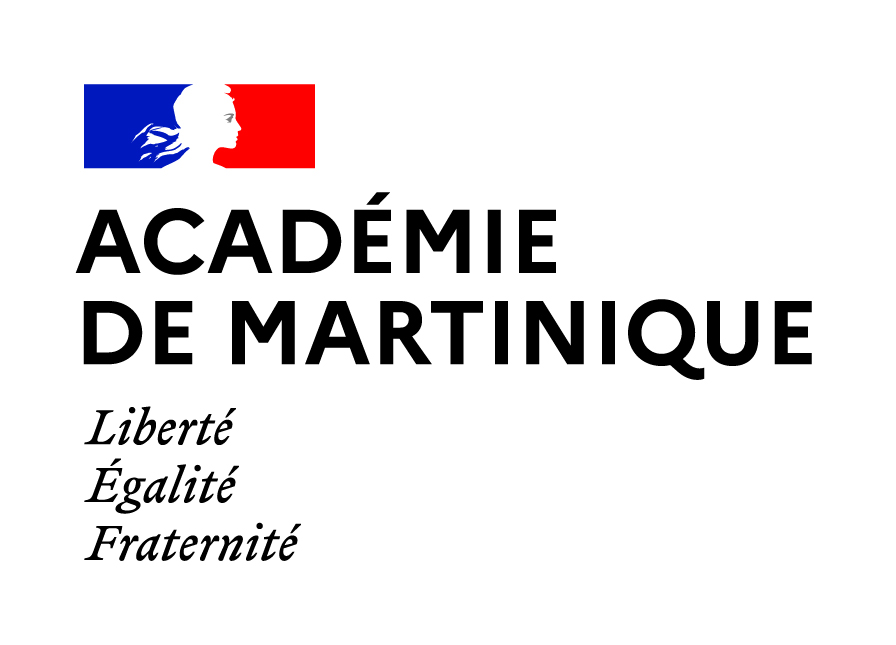 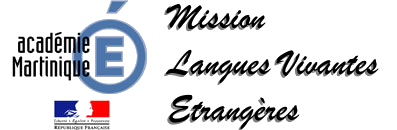 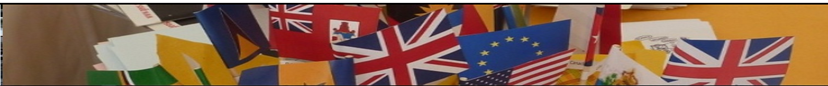 1er degré
Séances EMILE : Musique et anglais Christmas
My English week – niveau 2 - période 2
Durée : une séance de 20 min par jour
Objectifs en musique : Décrire et comparer des éléments sonores / Comparer des musiques et identifier des ressemblances et des différences /Echanger, partager et argumenter
Objectifs culturels : connaître un chant traditionnel de Noël en anglais
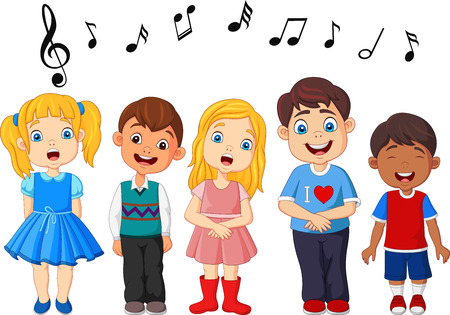 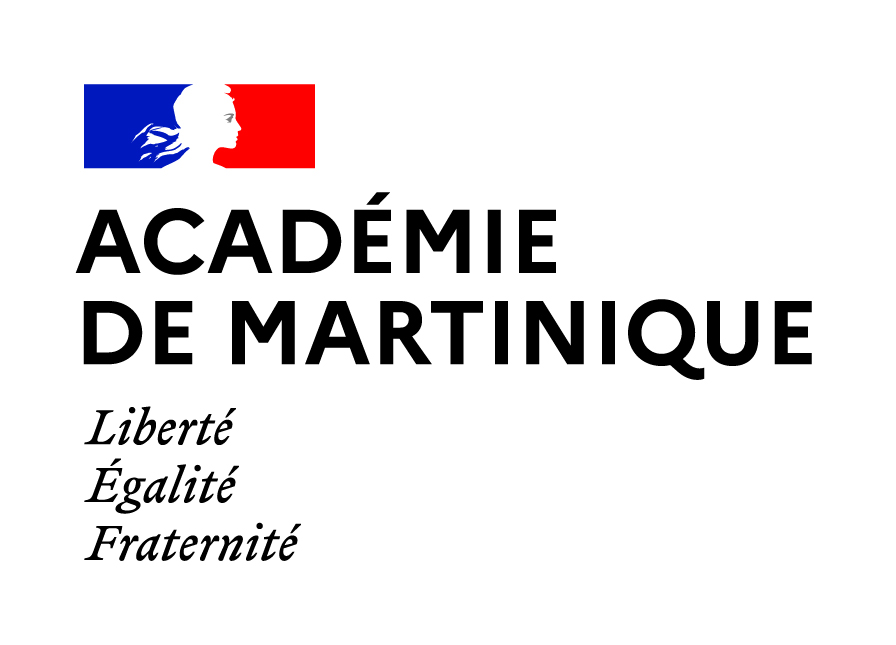 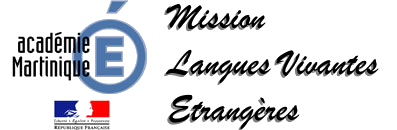 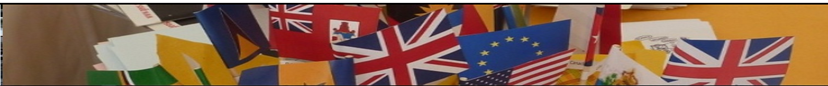 1er degré
Séances EMILE : Musique et anglais Christmas
My English week – niveau 2 - période 2
Durée : une séance de 20 min par jour
Objectifs en musique : Décrire et comparer des éléments sonores / Comparer des musiques et identifier des ressemblances et des différences /Echanger, partager et argumenter
Objectifs culturels : connaître un chant traditionnel de Noël en anglais